Сравнительный анализ анкетирования муниципальных служащих администрации Холмогорского муниципального округа Архангельской области в области противодействия коррупции
в целях предупреждения и предотвращения случаев коррупционных нарушений, правонарушений, преступлений муниципальными служащими администрации Холмогорского муниципального округа Архангельской области было проведено анонимное анкетирование, результаты которого отражают понимание – что такое коррупция. 
В анкетировании приняло участие 25 муниципальных служащих администрации, на основании их ответов, были составлены графики.
Анкетирование проходило 2 раза с периодичностью в 6 месяцев.
В Вашем понимании коррупция это?
Административным коррупционным правонарушением 
является обладающее признаками коррупции действие или бездействие, предусмотренное Кодексом Российской Федерации об административных правонарушениях (КоАП РФ), за совершение которого установлена административная ответственность, но не являющееся преступлением.
Коррупционными преступлениями 
являются предусмотренные Уголовным кодексом Российской Федерации  общественно опасные деяния, непосредственно посягающие на авторитет публичной службы, выражающиеся в незаконном получении должностными лицами каких-либо преимуществ (имущества, прав на него, услуг или льгот) либо в предоставлении последним таких преимуществ. 
Дисциплинарный коррупционный проступок 
 это действие или бездействие лица, нарушающее законодательство о противодействии коррупции, но не являющееся преступлением  или административным правонарушением.
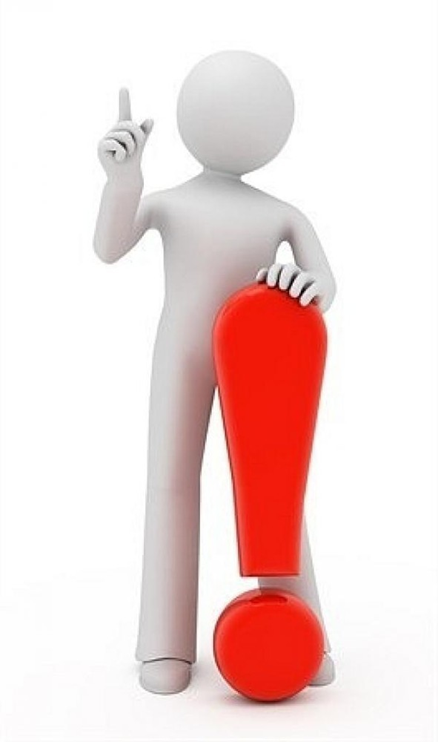 Главные причины коррупции?
Уровень коррупции
Где уровень коррупции выше? (график 4)
Взятка
На вопрос сталкивались ли Вы лично с фактами коррупции, только 4 ответили «да».
Никому из опрошенных муниципальных служащих, по данным анкеты, не приходилось давать взятки.
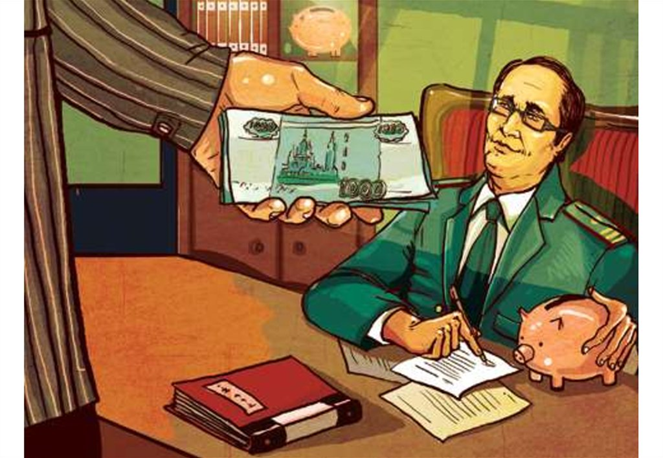 Отказ от взятки
На вопрос сталкивались ли Вы со случаями вымогательства? Большинство ответило, что таких случаев не было или они затрудняются ответить, только один муниципальный служащий администрации признался, что такие случаи были неоднократно.
Согласны ли заявлять в соответствующие органы о случаях коррупции?
Лидирующее большинство ответило «Да» и многие еще затрудняются.
Представители коррумпированных                                                       профессий
Меры предотвращения
Откуда узнаете о случаях коррупции?
Почти все муниципальные служащие ответили, что получают информацию о случаях коррупции через средства массовой информации или через интернет.
Спасибо за внимание!